Приложение
История моей школы
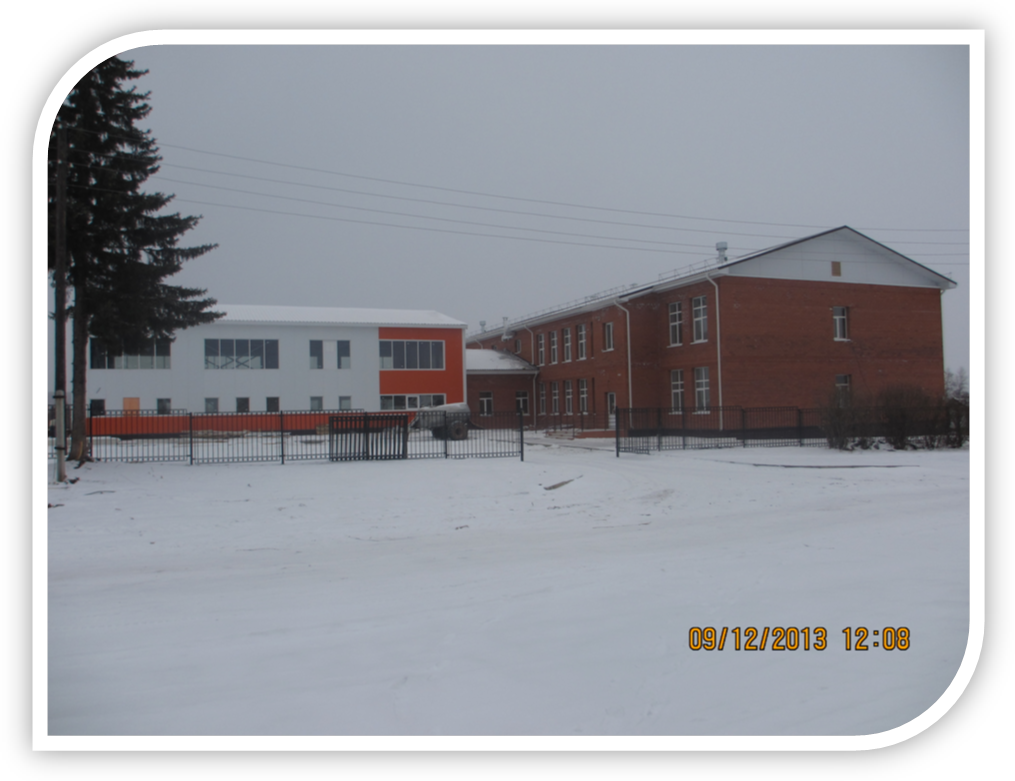 Пионеры 1989 года
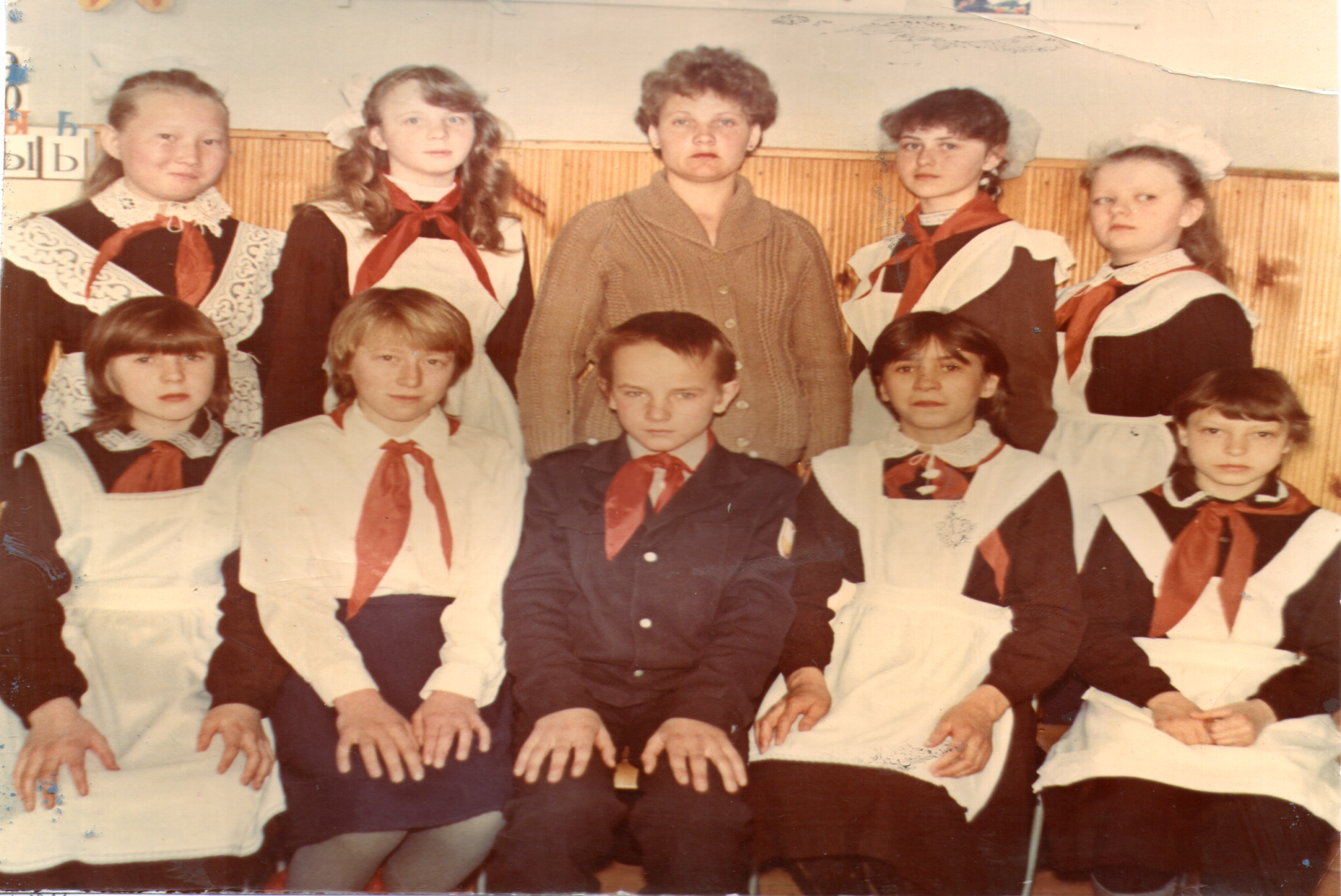 Пришкольный участок
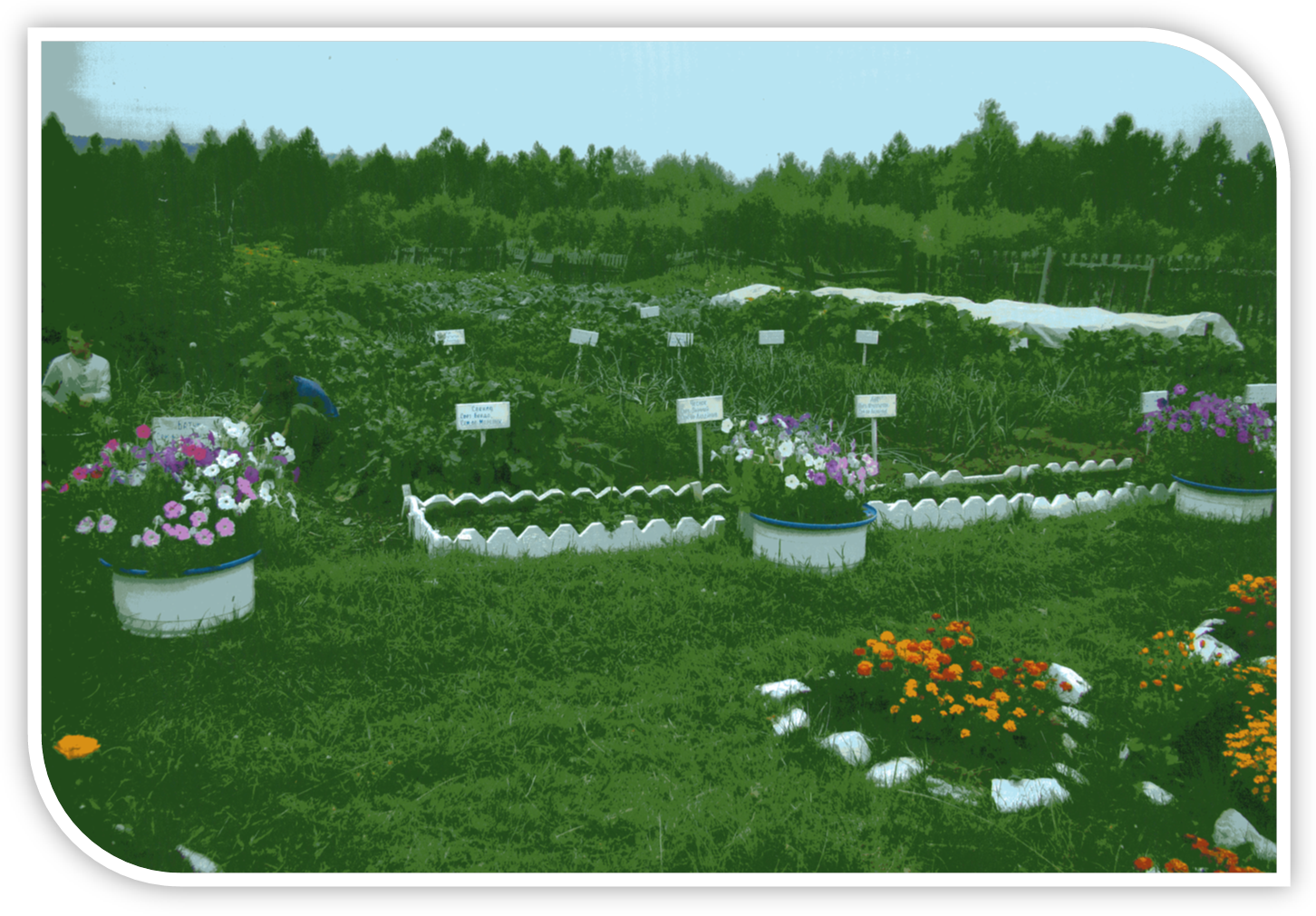 Учителя 1962 г. Кирильчук С.В. И Гуревский П.С.
Лыжные  гонки     1963 год
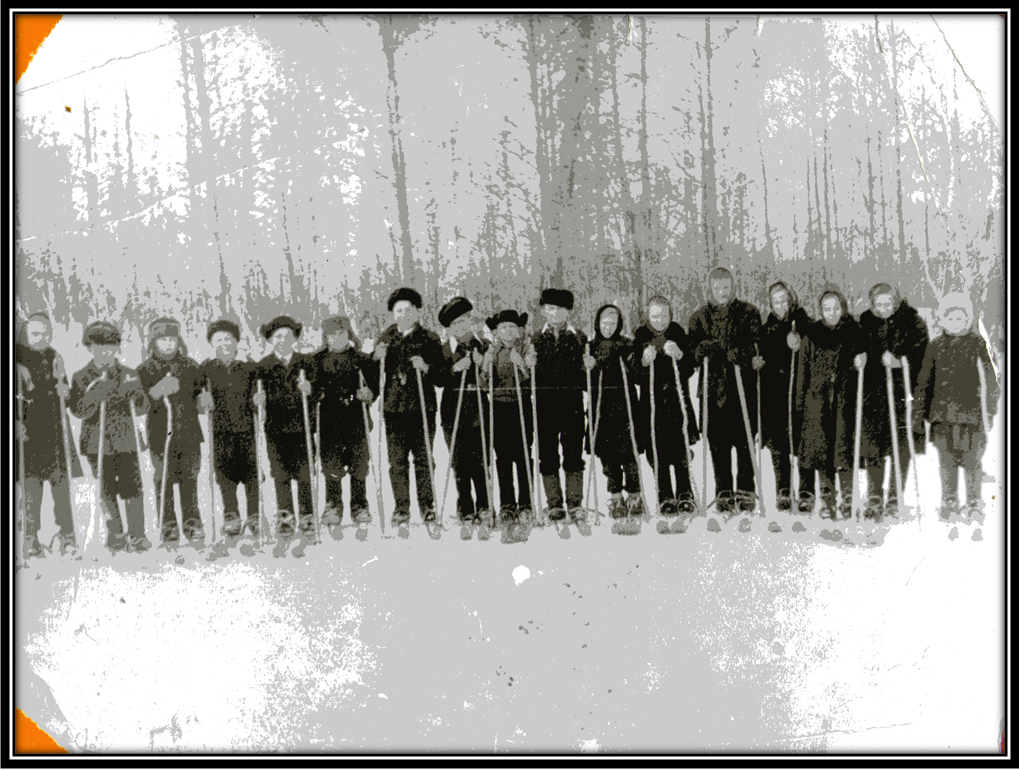 Основатель музея – Гуревская М.Е. с директором школы 1984 г. Бубаевой З.А.
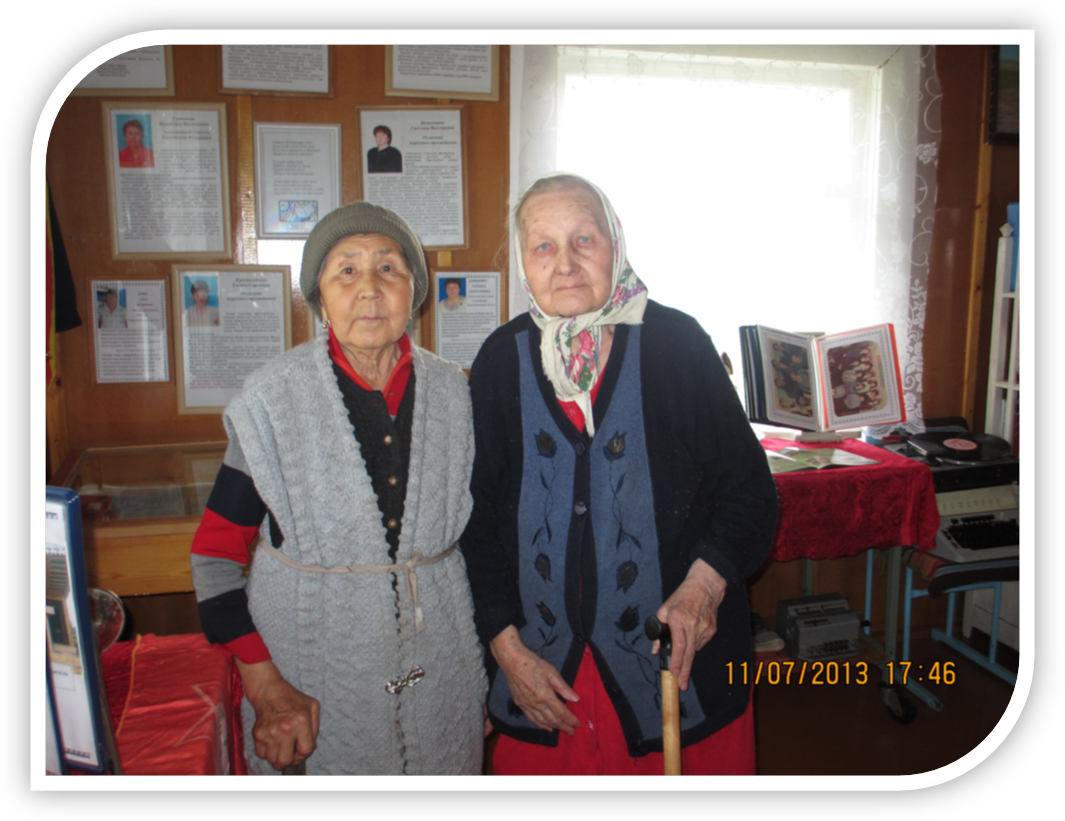 Директора школы
                  1949 – 1955г.- Самосюк Николай Захарович
                  1955 - 1960г.- Ользонов Иосиф Алексеевич
                  1960 – 1962г.- Владимиров Владимир Геннадьевич
                  1962 – 1963г.- Осодоев Георгий Кириллович
                  1963 – 1965г.- Костюк Сафрон Федорович
                  1965 – 1968г.- Нихилеев Алексей Петрович
                  1968 – 1972г.- Тарбеев Степан Дмитриевич
                  1972 – 1973г.- Ертанов Петр Игнатьевич
                  1973 – 1979г.- Кирильчук Галина Тимофеевна
                  1979 – 1981г.- Синкевич Валентина Григорьевна
                  19 81 – 1985Г.- Бубаева Зинаида Ангировна
                  1985 – 2010г.- Гуревская Валентина Васильевна
                  2010 -                Рубис Лариса Ильинична
Пришкольный участок
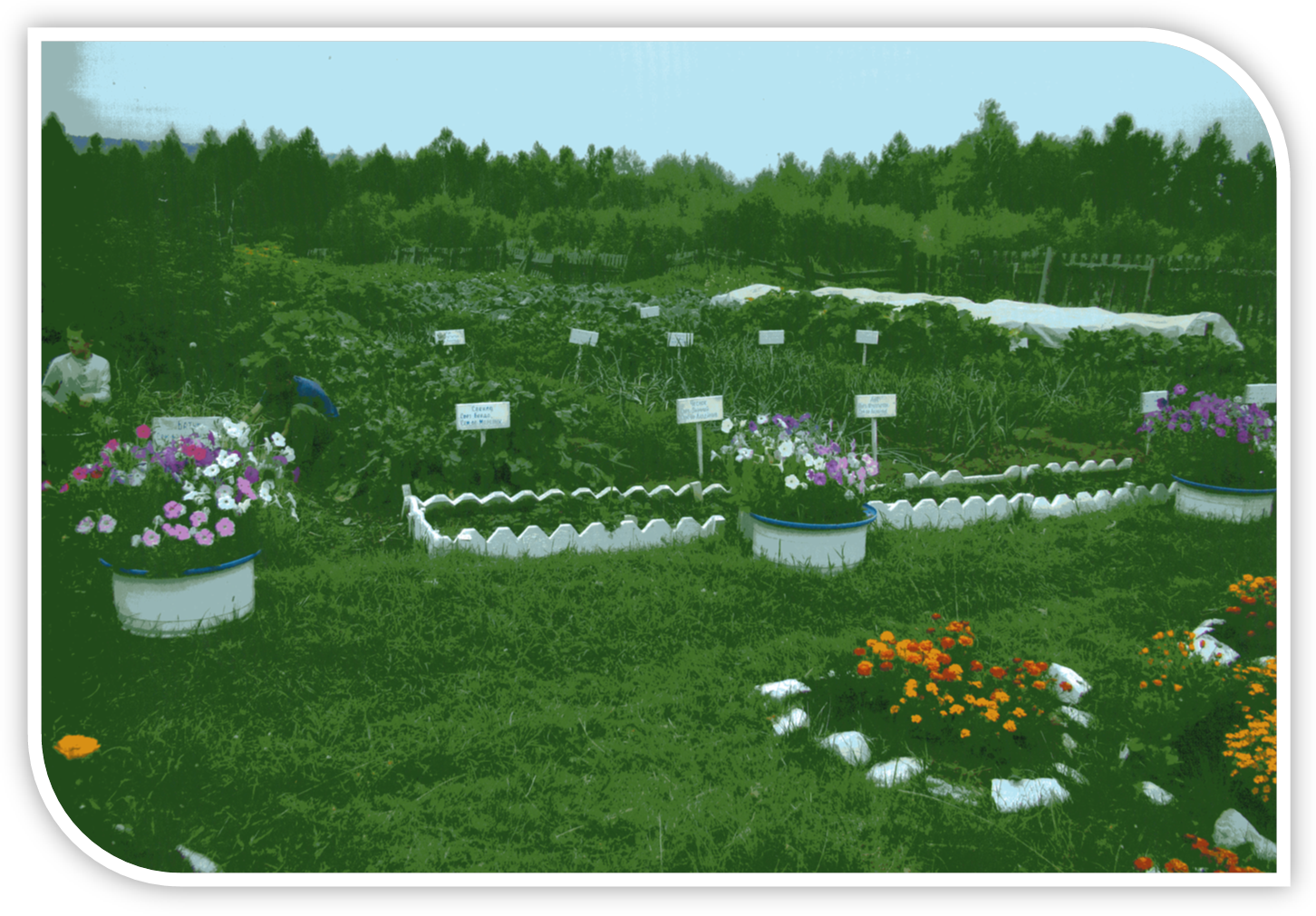 Гости новой школы
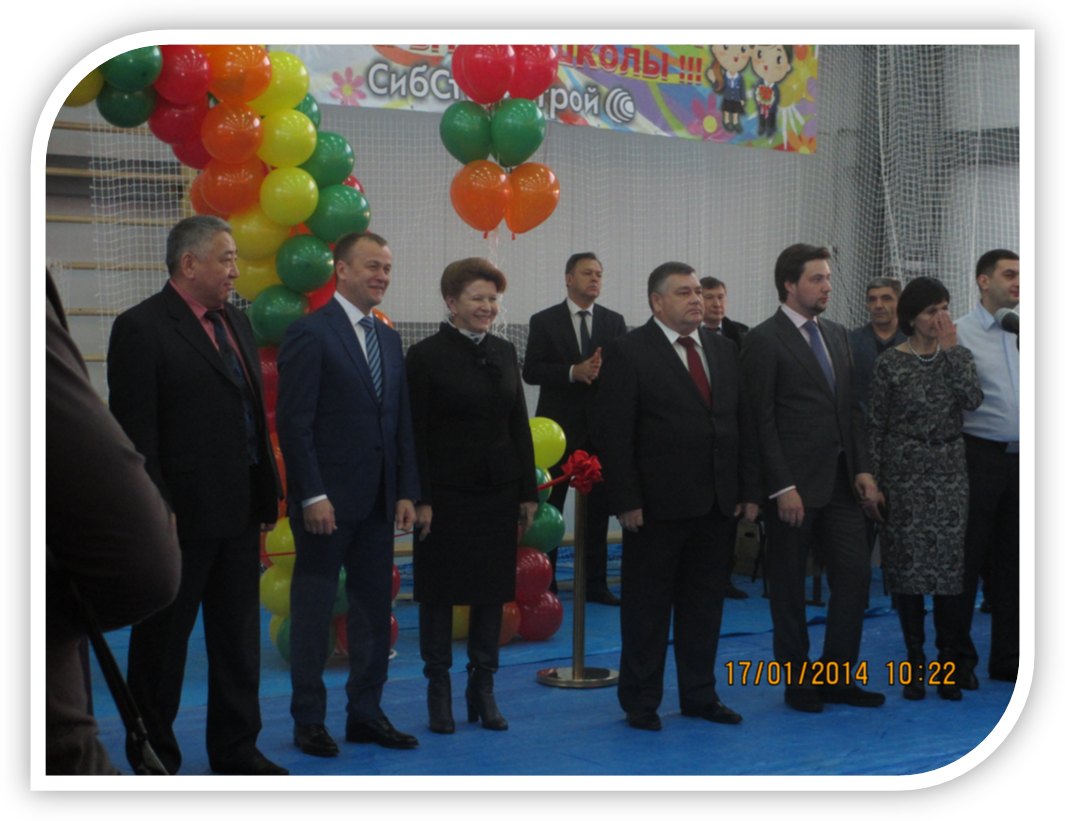 Гости на 100 – летии школы
Приложение
История моей школы
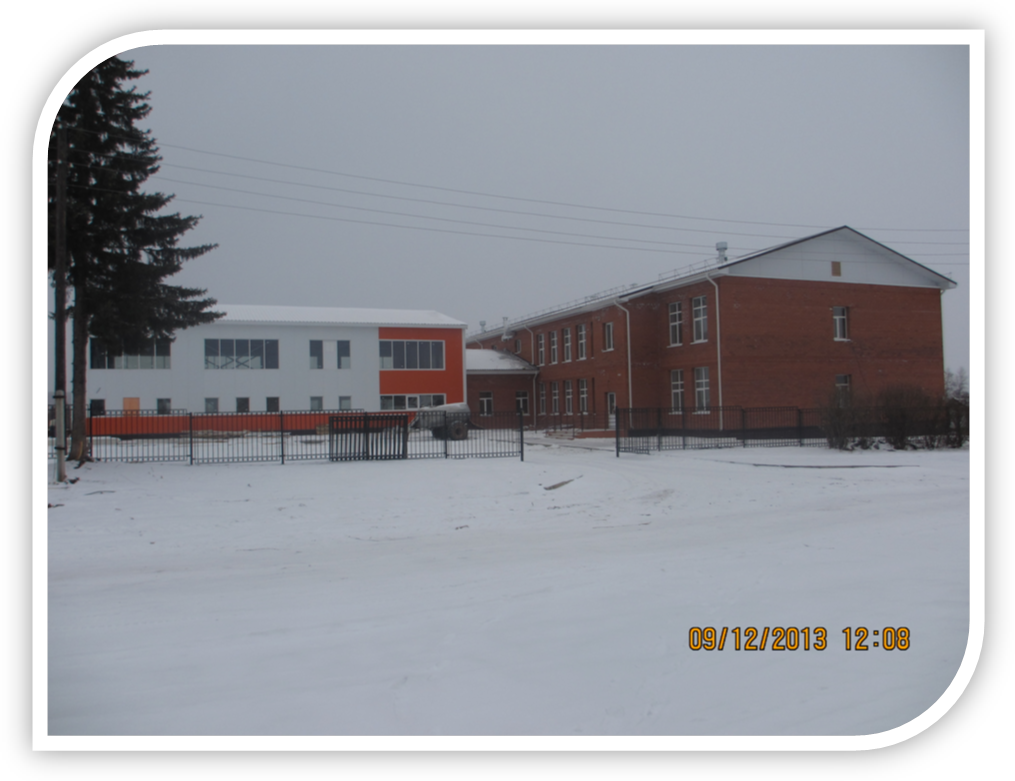